Turnover: Half Nelson
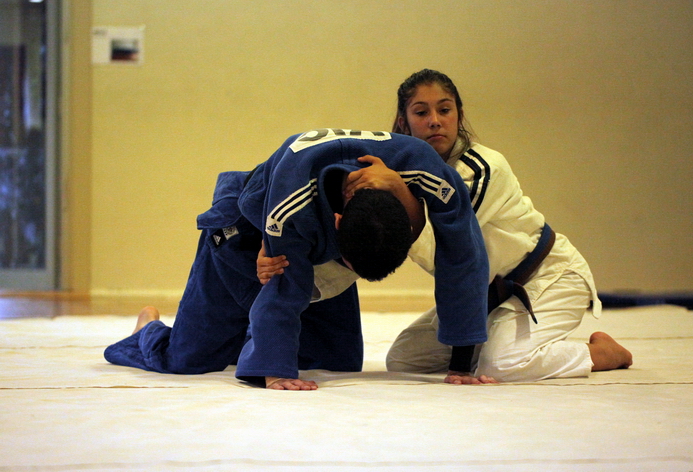 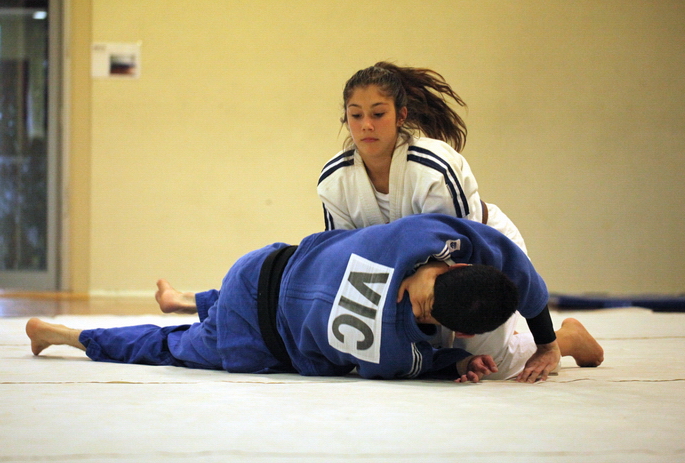 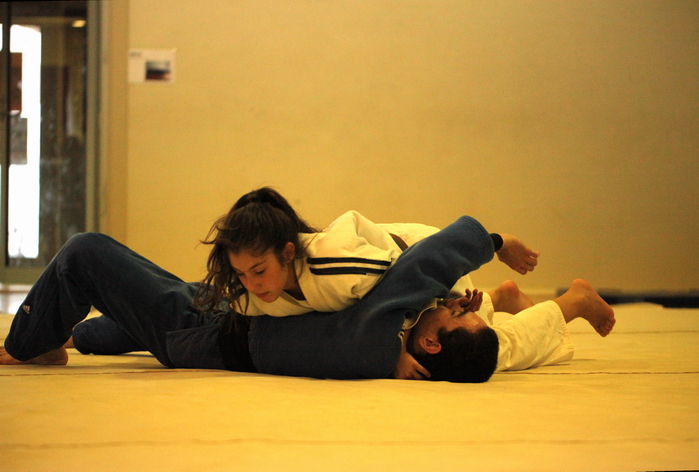 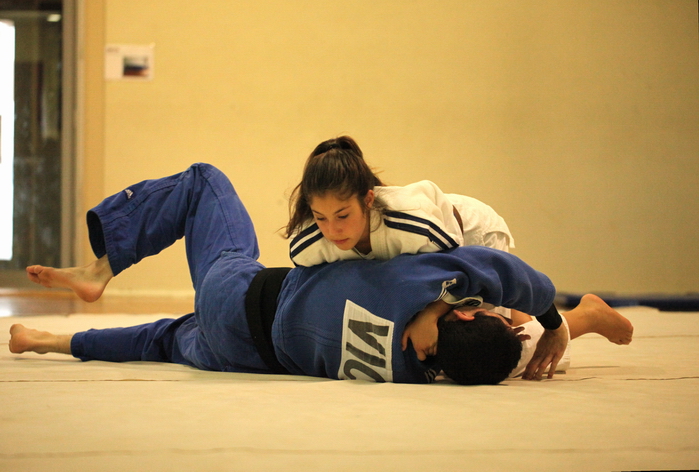